FAFSA SimplificationNot so Simple!
Alisha Cederberg, Associate Dean 
Kalamazoo Valley Community College
MSFAA Past-President
Simplification – Defined by The Internet
“The process of making something simpler or easier to do or understand”
Simplification – Defined by FSA
A concatenation of the disposition of fabrication of an integer to enact undemanding tasks – 

Quote from fed at FSA, “Simple isn’t always easy”
To Clarify - Simplification:
FUTURES ACT – Not Just a Great Acronym
Passed in December of 2019
Implementation is in tandem with FAFSA Simplification Act
Which is “why” it is delayed
Also Very Simple: 
The FUTURE Act allows the IRS to share data with FSA for increased ease in administering federal student aid programs
Open up the FAFSA Coding…AND
No Werries, the Fedzes knowd “Simpel”
Simplification – High Level Overview
Have to recode FAFSA
Have to match the Futures Act data sharing requirements with IRS (b/c they are prescriptive)
Information covered today can be found on the FSA 2021 Conference website
Session 5 Powerpoint
Not Found
The requested URL /conferences/library/2021/2021FSAConfGS5.pptx was not found on this server.
Simplification
The DRT becomes the FADDX in order to get FTI
The EFC becomes the SAI
EFA becomes OFA
Simplification
Need calculation remains the same, except not (see prior slide)
Need = COA – SAI - OFA
Student with negative SAI can be packaged greater than the COA 
But Pell and Loans cannot
Simplification
There’s still automatic maximum Pell but also now there’s automatic minimum Pell
We must know the poverty line (by household size) and how to multiple it by percentage to determine minimum Pell…and in some instances, maximum Pell
Feds have defined single parent
The parent is not lived with most in the last year but provided most support with no timeline
Dependents are defined by the IRS Code section 125
FUTURES ACT Passed in 2019
Foundational to Simplification
New experience in completing the FAFSA form
Eliminates DRT
FADDX = Direct Data Exchange between IRS And FSA
Due to FUTURES ACT, the IRS can share this information with FSA 
But, all parties whose FTI is included on a student’s FAFSA form must provide consent annually
Issues to be resolved b/c data elements are prescriptive
Calculate FAFSA differently based on data available
Dictates what FSA can ask
FAFSA Simplification – Connection to FUTURES ACT
Where possible, the law mandates that FSA use data received directly from the Internal Revenue Service (IRS) to calculate Federal Pell Grant eligibility and the SAI.
Fundamental change –
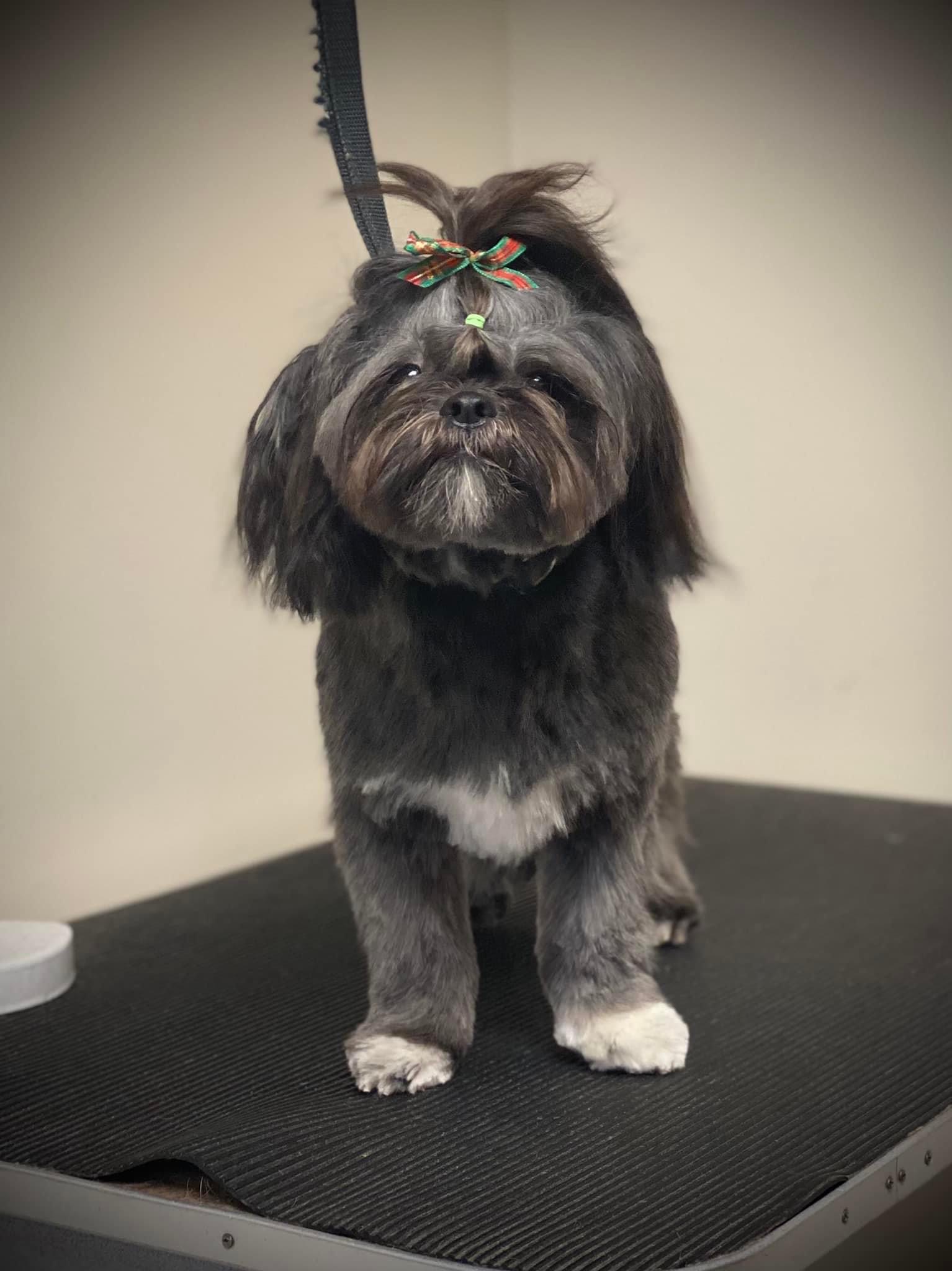 TOTAL MAYHEM
FAFSA Simplification
Passed December 2020, part of Consolidated Appropriations Act
Originally, required to be implemented by 2023-2024 BUT can’t, so it will go into affect October 1, 2023 for the 2024-2025 school year
Defined as a significant overhaul to the FAFSA form, needs analysis, and many policies and procedures for schools
Simplify something for families, we make it more complicated for the school – perhaps this is an Opinion…
Other changes
Streamlining the FAFSA Form
Removes questions about selective service 
Removes questions about drug convictions
Repeals SULA 
Removes negatives consequences for the drug question
Removes requirement men register with Selective Service System
Simplification: questions that aren’t suppose to be there are there b/c they can’t be removed but they removed the consequences although the messaging appears on the ISIRs
Homeless questions
Renewal eligible
2022-2023 FAFSA Form, their renewal eligible for 23-24, those questions will be prefilled
Would only change if answer changed
Major Components of FAFSA Simplification
Federal update at FSA Slide 18
“Minimum and maximum Pell Grant awards will be determined as a function of the student’s dependency status; marital and tax filing status of the student or student’s parent; AGI; family size; state of residence; and the poverty guideline value
EFC will change to Student Aid Index (SAI), which will be used to calculate eligibility for:
Pell Grants between the maximum and minimum amounts
Other need-based Title IV assistance”
FAFSA Simplification: To reduce FAFSA Questions
Prescriptive AND FSA Cannot add questions
BUT – in the spirit of keeping it simple:
Add Additional questions
Race/Ethnicity
Gender Identity
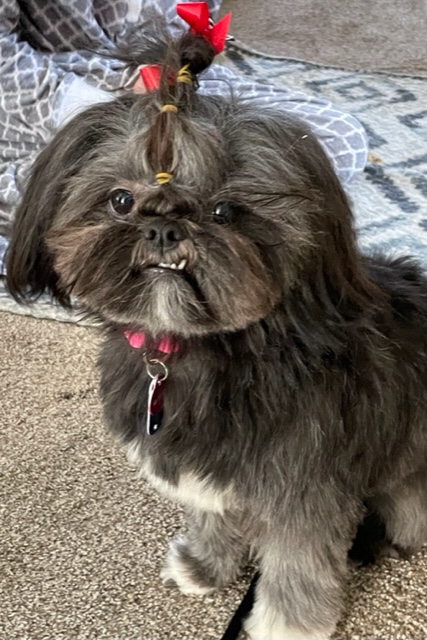 It’s MAYHEM I tell yeah!
2024-2025 The “Big” Stuff
Although changes related to selective service, SULA, etc. are already changing the FAFSA, the big fundamental changes to how we process and package awards begins in 2024-2025
Student Aid Index
2024-2025 award year and after
EFC changes to SAI, determines eligibility for need based aid
Some similarities to EFC, some differences
Equation for determining need remains the same: 
COA – SAI – OFA =NEED
OFA
“Other Financial Aid”
Simply replaces EFA – “Estimated Financial Aid”
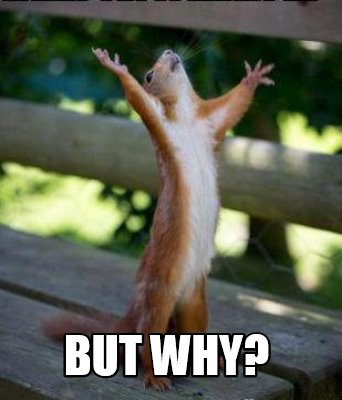 EFC To SAI
EFC misnomer – which is true
Index – better term – a number represents amount of resources to contribute – higher number, more resources
SAI
Income mostly determined by the FADDX
So it is limited to what appears on tax return
Assets will mostly be the same, though child support received will count as asset (rather than untaxed income), and family farms and small businesses are no longer excluded
The SAI can be a negative number down to -1500
Those who are not required to file a return in the base year will get an automatic -1500
Negative SAI? Qua?
Negative SAI  means financial aid package can exceed the Cost of Attendance
Important: Pell and DL, neither of those can exceed COA
Auto-Zero SAI available to those who qualify for maximum Pell grant unless they have a negative SAI, which is the SAI
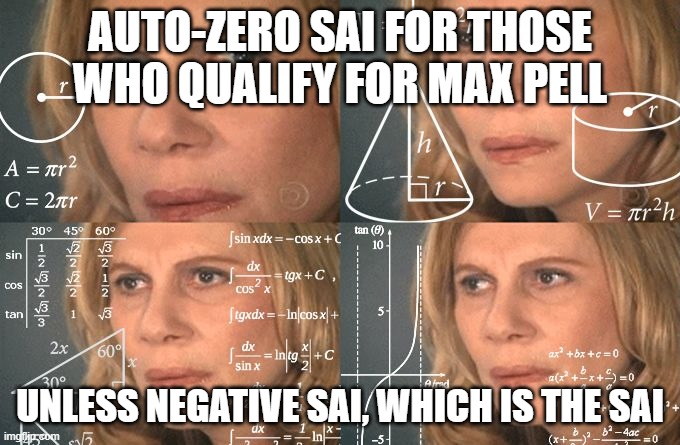 Who gets Pell
Max Pell: 
Non-tax filers (though they get -1500 SAI) 
“single parent” filers with 0 <AGI less than or equal to 225% of poverty line
Non-single student or parent 0<AGI less than or equal to 175% of poverty line
Those ineligible for max Pell and with SAI < max Pell: 
Pell grant=max Pell-SAI that is < min Pell (10% of the max); then no Pell
(Unless they qualify for an automatic minimum Pell)
If SAI is negative, it counts as 0
Student Aid Index
A person can get minimum Pell:
For dependent students, their parent
Is a single parent whose AGI is less than or greater to 275% of the poverty line
For independent students they are
A single parent whose AGI is less than or greater to 400% of the poverty line
A parent but not a single parent and AGI is less than or greater to 350% 
Not a parent and have an AGI less than or greater to 275% of the poverty line
Who is a single parent?
New definition in the law
A parent of a dependent student or an independent student who is single and a parent and in the base year was either
Head of household defined by IRS code
A surviving spouse as defined by that code
Eligible for the earned income credit
Foreign Income
Foreign earned income exclusion now counts as untaxed income
Current, explicitly removed from EFC
Now added as untaxed income
More Pell Grant Provisions
More students will qualify for either a maximum or minimum Pell. For others, it will be determined by the SAI (Max pell – SAI)
Allows Pell Grants for otherwise eligible students who are incarcerated but enrolled in an eligible prison education program
Go to Neg Reg page for information about the regulations in the works for this issue
Other misc changes
There will be no division of the SAI by the number in college
Numbering system in the HEA and U.S.C. are different although refers to HEA – there’s a crosswalk in appendix G in the FSA Handbook
FAFSA will ask for name and SSN of student’s spouse, 2024-2025 year
Special Circumstances vsUnusual Circumstances
Act maintains the distinction between the special circumstances and unusual circumstances 
Special Circumstances = instances where it is warranted that the aid administrator makes change to students aid package or eliminate EFC calc/now SAI – data elements that go into that calculation)
Unusual Circumstances – refers to instances you determine a dependent student should be independent, grant them override
More Changes – Simplification
Can’t have policy of never considering PJ
Divorced or separated parents
Current is lived with most previous year
New Law: Which parent provides more support with no timeline
Simplification Needs (assets excluded): Cutoff 60000 and stipulations about certain tax schedules not filed
Can’t have filed Schedule ABCDF or H – one exception for Schedule C, business can’t be more than 10000 gain or loss
More changes
Dependents of the parent
Under FSA, only includes student and those who live with and receive  more than half support (didn’t have to live in previous or were dependent, those groups go away)
Family Size
Determined now by IRS code section 152 definition of dependent and those who would qualify for child tax credit under section 24
How to gather this information? – FADDX or extra steps – more to come
Provisional Independent Student
This is for who cannot provide parent information on the FAFSA
Not a rejected ISIR, SAI will be determined
Privacy and Data Sharing
Current law: HEA 483(a)(3)(E): “Data collection by such electronic version of the forms shall be used only for the application, award, and administration of aid awarded under this title, State aid, or aid awarded by eligible institutions or such entities as the Secretary may designate”
FSA allows more latitude for sharing FAFSA data
Examples: with authorizations, can share (not tax data) with other agencies in means tested programs
State agencies administering state based financial aid may use the FAFSA for state research as long as aggregated
Knowledge Center –
Given the scope of work and change over the next couple of years, try to draw out information related to specifically to FAFSA Simplification versus year to year communication
I hope you simply enjoyed this presentation!
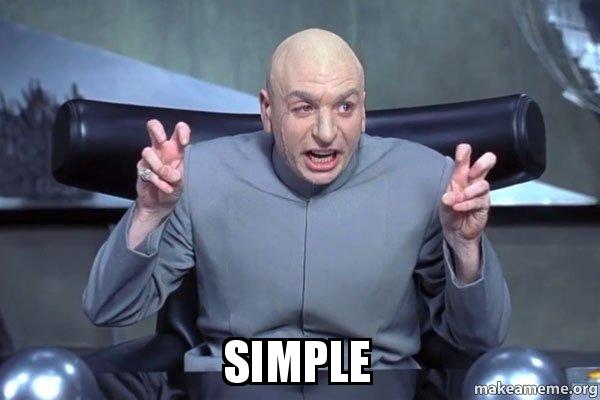